Енисейское управление Роскомнадзора
Соблюдение отдельных требований выборного законодательства Российской Федерации средствами массовой информации
Сватусь Александр Александрович
Заместитель руководителя Управления
Черкасова Мария Александровна
Главный специалист-эксперт отдела контроля и надзора в сфере массовых коммуникаций
Красноярск 2024 г.
Выборы
Выборы Президента Российской Федерации
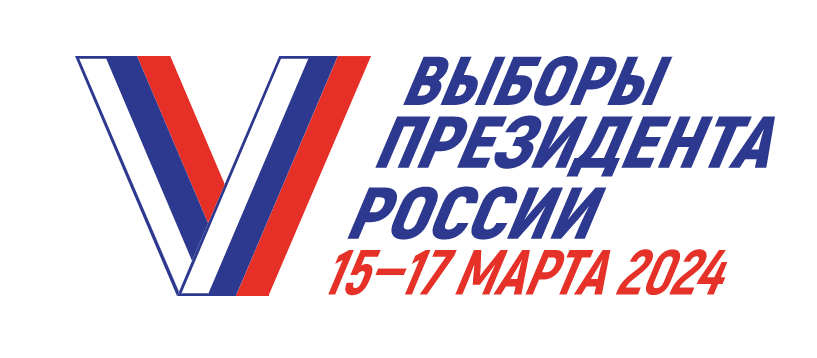 2
Предвыборная агитация
Деятельность, осуществляемая в период избирательной кампании по выборам Президента РФ и имеющая целью побудить или побуждающая избирателей к голосованию за кандидата (кандидатов) либо против кандидата (кандидатов)
3
В период избирательной кампании предвыборной агитацией признаются
если эти действия совершены с целью побудить избирателей голосовать за кандидата или против него
а) призывы голосовать за или против кандидата (кандидатов)
б) выражение предпочтения какому-либо кандидату, политической партии, выдвинувшей кандидата, в частности указание на то, за какого кандидата будет голосовать избиратель (за исключением опубликования результатов опроса общественного мнения)

в) описание возможных последствий в случае, если тот или иной кандидат будет избран или не будет избран

г) распространение информации, в которой явно преобладают сведения о каком-либо кандидате в сочетании с позитивными либо негативными комментариями

д) распространение информации о деятельности кандидата, не связанной с его профессиональной деятельностью или исполнением им своих служебных обязанностей

е) деятельность, способствующая созданию положительного или отрицательного отношения избирателей к кандидату, к политической партии, к которой принадлежит данный кандидат
в случае, если эти действия совершены с такой целью неоднократно
4
Агитация в СМИ
5
Административная ответственность
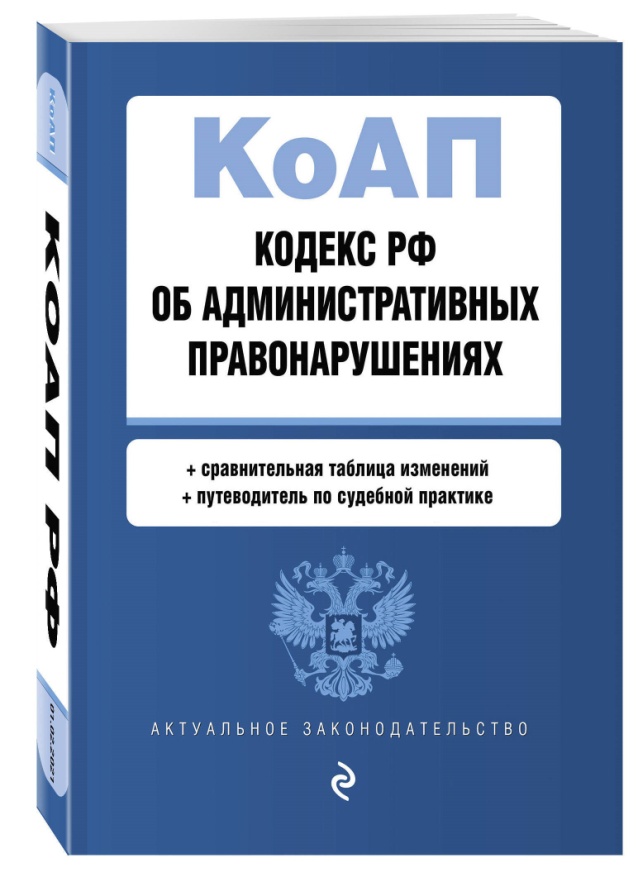 Статья 5.10 КоАП РФ

За проведение предвыборной агитации вне агитационного периода и в местах, где ее проведение запрещено законодательством о выборах, предусмотрены штрафные санкции

для должностных лиц от 30 до 50 тыс. рублей
для юридических лиц от 100 до 500 тыс. рублей
6
Требования к агитационным материалам
7
Требования к агитационным материалам
8
Требования к агитационным материалам
9
Опубликование (обнародование) результатов опросов общественного мнения
10
Опубликование (обнародование) результатов опросов общественного мнения
11
Опубликование (обнародование)результатов опросов общественного мнения
Надо сказать, активность партий напрямую влияет на их рейтинги, а мы знаем, что в целом тренды финишных недель самые важные, они позволяют серьезно изменить итоговый результат.

По последней аналитике и опросам россиян по партийным предпочтениям жителей страны хорошие показатели у кандидатов в Госдуму от партии «Единая Россия» - 34%, КПРФ – 18%, ЛДПР – 10%, «Справедливая Россия» - 7%.
Данные 4 партии имеют высокие шансы пройти в Госдуму нового созыва.
Отсутствуют: 
- организация, проводившая опрос
- время его проведения
- число опрошенных
- метод сбора информации
- регион, где проводился опрос
- точная формулировка вопроса
- статистическая оценка возможной погрешности
- лицо, заказавшее проведение опроса и оплатившее  публикацию
12
Опубликование (обнародование) результатов опросов общественного мнения
В течение 5 дней до дня голосования, а также в день голосования запрещается опубликование результатов опросов общественного мнения, прогнозов результатов выборов, иных исследований, связанных с проводимыми выборами
Опубликование запрещено
с 00:00 12.03.2024 до 01:00 18.03.2024
13
Опубликование прогнозов результатов выборов
Напомним, по предварительным данным ВЦИОМ за Единую Россию готовы отдать свои голоса 48,5% россиян, за КПРФ – 19,8 %, за Справедливую Россию – 12,8 %, а за ЛДПР – 11,42 %. Остальные три партии – Яблоко, Правое дело и Патриоты России – не набирают нужного количества голосов и не преодолевают процентный барьер
14
Административная ответственность
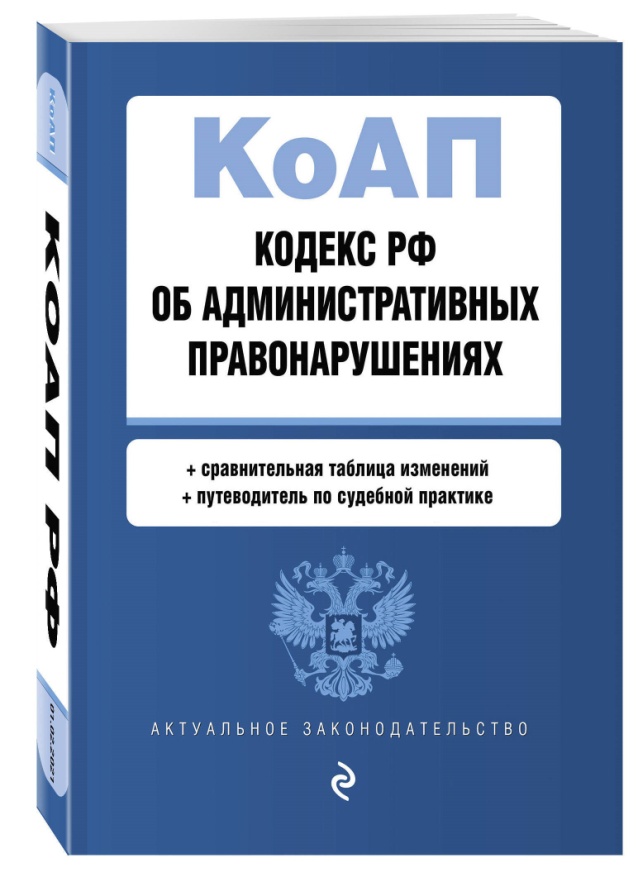 Часть 1 статьи 5.5 КоАП РФ

За нарушение порядка опубликования материалов, связанных с подготовкой и проведением выборов, предусмотрена административная ответственность в виде штрафа

на должностных лиц от 1 до 5 тыс. рублей
на юридических лиц от 30 до 100 тыс. рублей
15
Требования к агитационным материалам
16
Административная ответственность
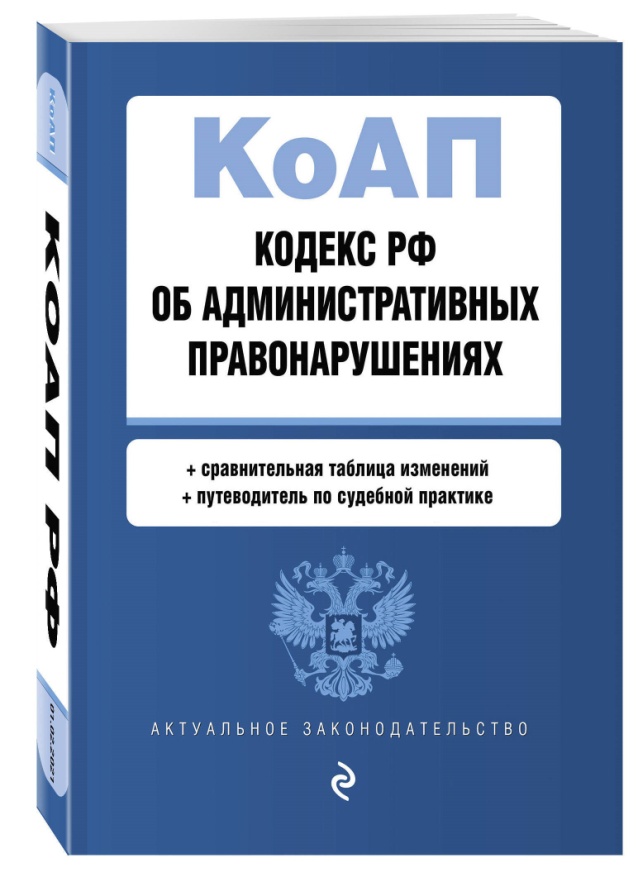 Статья 5.11 КоАП РФ

За привлечение к предвыборной агитации лиц, не достигших на день голосования возраста 18 лет, в том числе использование изображений и высказываний таких лиц в агитационных материалах, предусмотрены штрафные санкции 

для должностных лиц от 2 до 3 тыс. рублей
для юридических лиц от 20 до 30 тыс. рублей
17
Административная ответственность
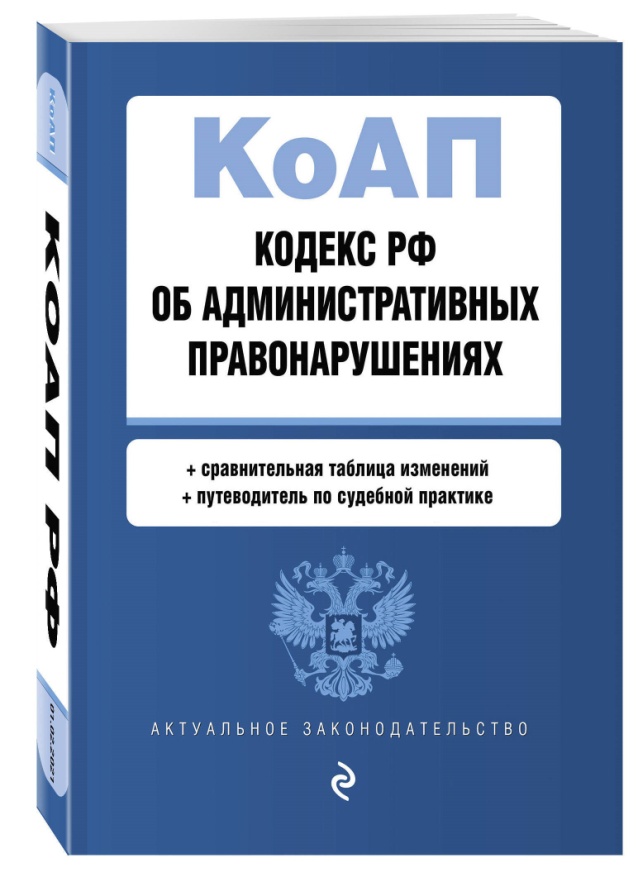 Статья 5.13 КоАП РФ

За непредоставление до окончания срока предвыборной агитации возможности опубликовать опровержение в защиту чести, достоинства и деловой репутации кандидата предусмотрены штрафные санкции

для должностных лиц от 2 до 3 тыс. рублей
для юридических лиц от 10 до 20 тыс. рублей
18
Ограничение доступа к информации и агитационным материалам, распространяемым с нарушением требований Закона
Выявление в сети «Интернет» информации, распространяемой с нарушением требований выборного законодательства, или агитационных материалов, изготовленных и распространяемых с нарушением указанных требований
 

Представление ИК соответствующего уровня о принятии мер по ограничению доступа к информационным ресурсам, распространяющим такие информацию или агитационные материалы


РОСКОМНАДЗОР
(незамедлительно)
Направление провайдеру хостинга  уведомления о нарушении требований выборного законодательства с требованием принять меры по удалению информации


Уведомление обслуживаемого владельца  Интернет-ресурса о необходимости удалить информацию и (или) агитационные материалы
Требование оператору связи о принятии мер по ограничению доступа


Ограничение доступа к информационному ресурсу
19
Ограничение доступа к информации и агитационным материалам, распространяемым с нарушением требований Закона
Удаление владельцем информационного ресурса информации и (или) агитационных материалов
(в течение суток со дня получения уведомления от провайдера хостинга)

 
Уведомление владельцем информационного ресурса Роскомнадзора 



Уведомление оператора связи о возобновлении доступа к информационному ресурсу 
(незамедлительно)

 
Возобновление оператором связи доступа к информационному ресурсу, в том числе к сайту в сети «Интернет»
(незамедлительно)
Отказ (бездействие) владельца информационного ресурса


Ограничение провайдером хостинга доступа к информационному ресурсу (незамедлительно по истечении суток с момента получения уведомления)
Ограничение доступа к информационным ресурсам, на которых размещены информация и (или) агитационные материалы, вводится не ранее дня официального опубликования решения о назначении выборов и оканчивается по истечении 5 дней со дня определения результатов выборов
20
Административная ответственность
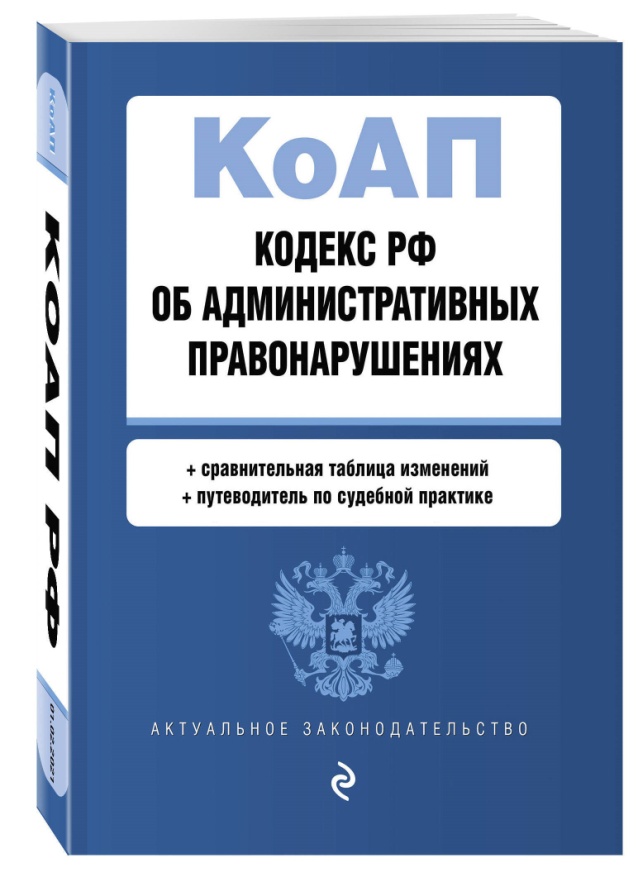 Статья 13.41 КоАП РФ

Нарушение порядка ограничения доступа к информации, информационным ресурсам, доступ к которым подлежит ограничению, влечет наложение административного штрафа 

на граждан от 50 до 100 тыс. рублей
на должностных лиц от 200 до 400 тыс. рублей 
на юридических лиц от 800 тыс. до 4 млн. рублей
21
Нарушения, выявленные в ходе предыдущих избирательных кампаний
22
Призываем Вас к соблюдению законодательства о выборах, чтобы агитационный период прошел без нарушений
Спасибо за внимание!
Енисейское управление Роскомнадзора: г. Красноярск, ул. Новосибирская, д. 64а, тел.: 8 (391) 234-71-61
Территориальный отдел Управления в г. Абакане: г. Абакан, ул. Щетинкина, д. 20, тел.: 8 (3902) 24-80-01
Территориальный отдел Управления в г. Кызыле: г. Кызыл, ул. Дружбы, д. 156, тел.: 8 (39422) 20-990
rsockanc24@rkn.gov.ru